European XFELExperience with 5 Years of Operation
TESLA Technology Meeting, Aomori, Japan
Julien Branlard and Nick Walker and Hans Weise (as presenter…)for the linac operations team
and all contributors to the XFEL construction

Aomori, 13.10.2022
Introduction / Reminder
The European XFEL Accelerator
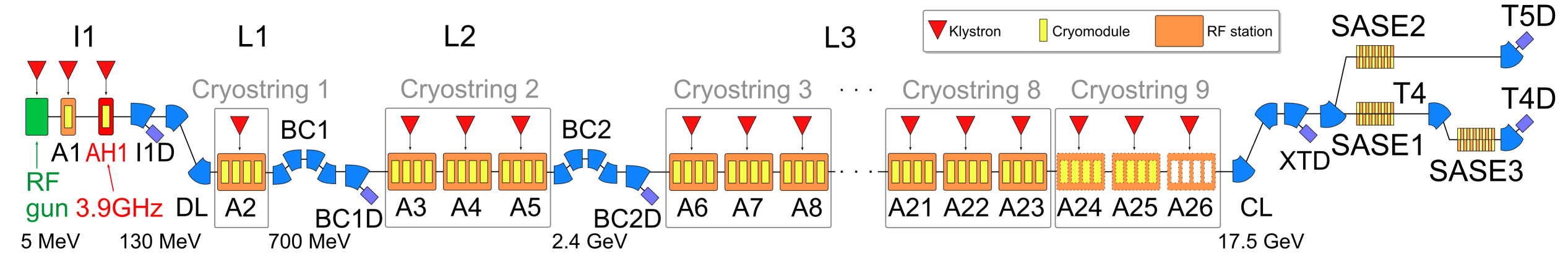 Main Linac
1180 m
17.6 GeV (max)
20× 1.3-GHz RF stations
3 photon beam lines
6 experiments 
demonstr. photon energies
	SASE1: 6-30 keV	SASE2: 6-19 keV
	SASE3: 0.5-3.2 keV
Injector
120 m
130 MeV
8× 1.3 GHz
8× 3.9 GHz
Bunch compression
Two stage
354 m
2.4 GeV
L1 1× 1.3-GHz RF station
L2 3× 1.3-GHz RF stations
Introduction / Reminder
The European XFEL Accelerator : one RF station for 32 cavities
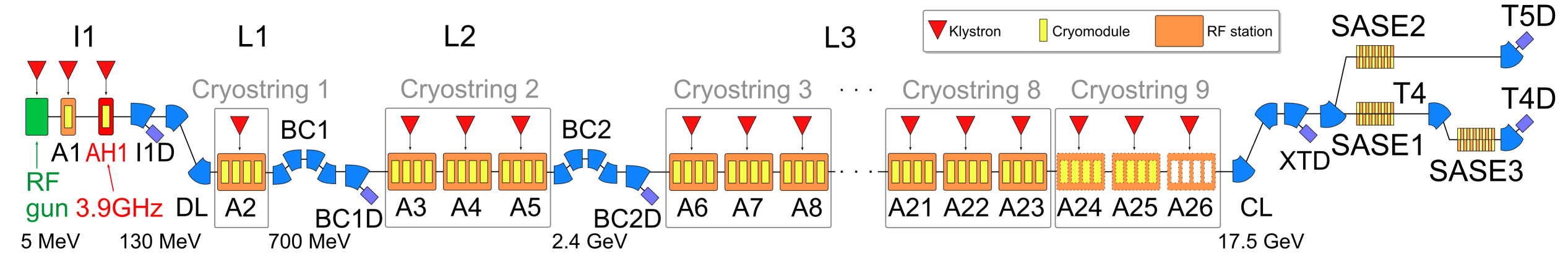 CM1 (8 cav.)
CM2 (8 cav.)
CM3 (8 cav.)
CM4 (8cav.)
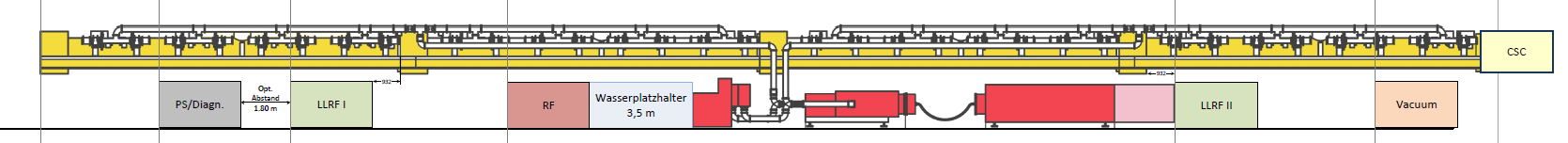 KLYSTRON
average coupler peak power 102 kW (140 kW) for low (high) runs
average gradient 18.5 MV/m  (22.5 MV/m) for low (high) runs
average detuning +/- 10 Hz
average Qext = 4.6e6     average Q0 = 1e10
10 MW klystron to power 32 cavities
one accelerating field RF control FB loop
remote frequency tuning (motor / piezo)  / cavity
remote phase and external coupling tuning / cavity
History
Cool down in 1/2017  -  1st Lasing May 2nd, 2017
Machine time (in hours)
Milestones (some)
Dec. 2016 	Cool down
Apr.  2017 	First beam
May 2017 	First SASE
Sep. 2017	First users
Jul. 2018 	Max energy: 17.5 GeV 
Oct. 2018	3 SASE beamlines
Nov 2018 	Max bunch  (2700) 
Jan. 2019 	Parallel user run in all 3 beamlines
Feb. 2020 	30 keV photon energy
May 2021	100% availability for 1 week
May 2022	5 years of successful operation
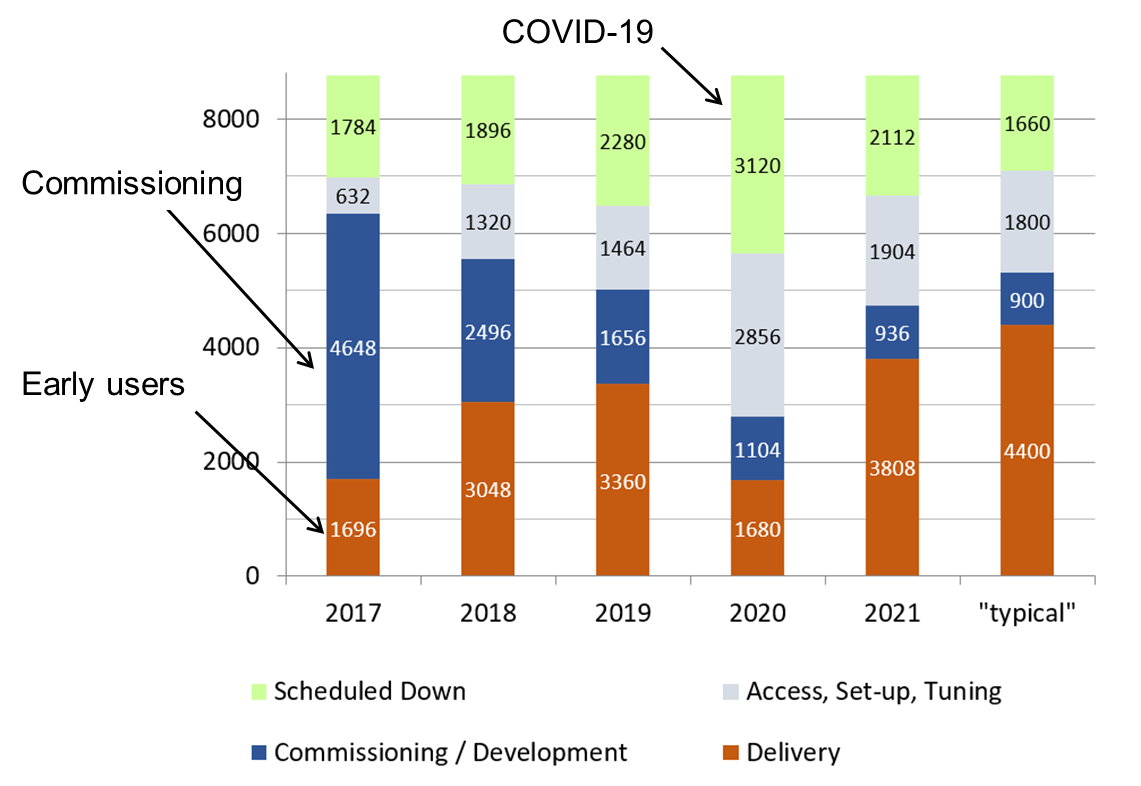 Linac Operations
Operation Overview
Example: 2021 LINAC availability during user runs
SRF LINAC Availability
*)
cryo
power outage
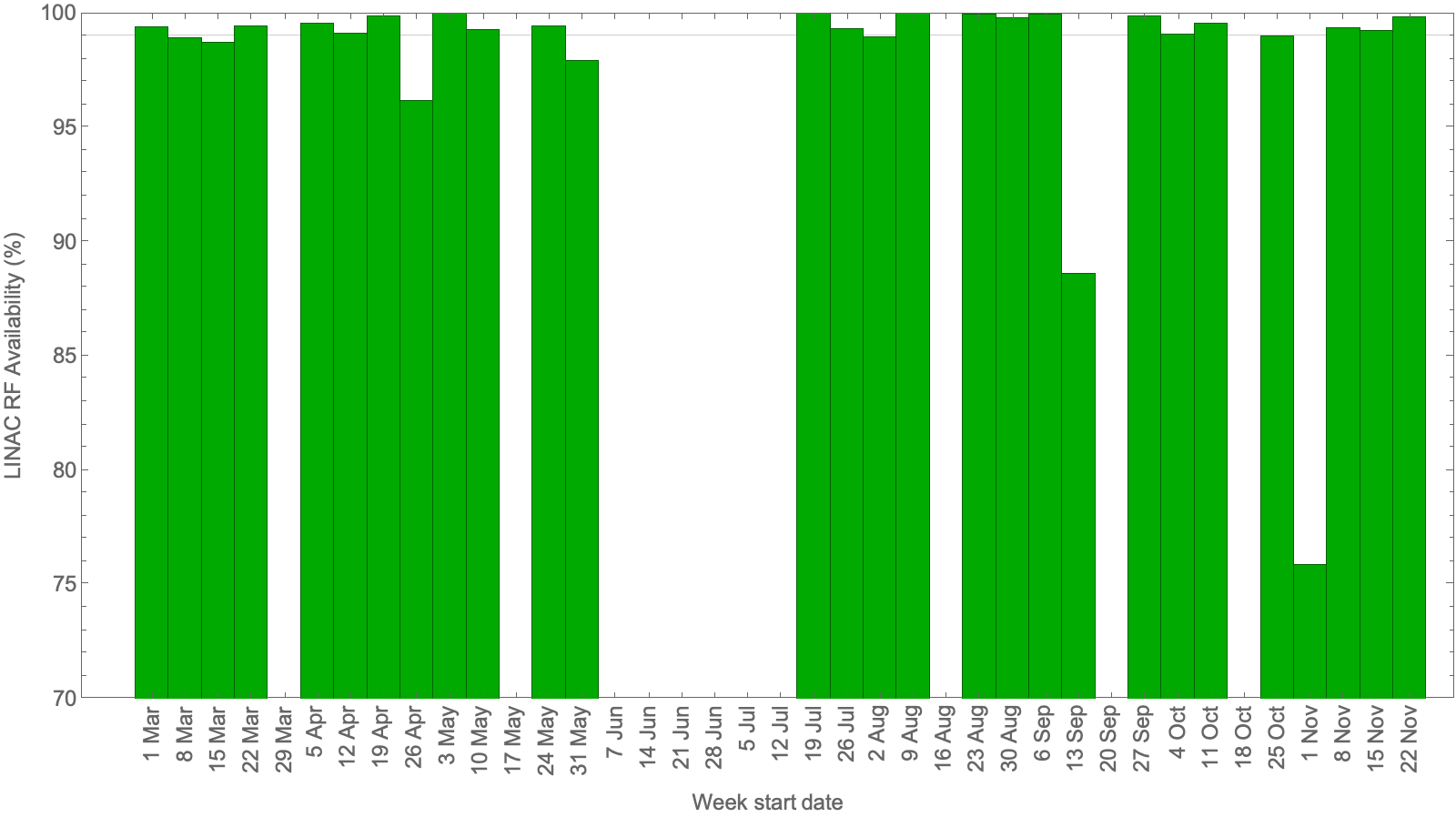 SRF LINAC has very high availability
Availability remains a “routine” focus
Careful review / follow-up of all events
Documentation is a must (DB) etc.
Weekly maintenance to reset all systems (~1 hour)
Maintained two operations configurations in L3 stations:
MAX Voltage            (>16 GeV)
REDUCED Voltage  (≤14.5 GeV)
reduced trips
reduced (dark current) radiation
Carefully monitor / document changes (time)
 Radiation (dark current)
 Cavity quench limits
blue week
blue week
blue week
blue week
blue week
shutdown
*) Even if cold since 1/2017…
We still suffer from 
cold compressor bearings
Operation Overview
SRF LINAC Availability
We are monitoring the maximum energy on the <1% level
Established procedures 
Make use of off-beam stations to perform parasitic measurements (i.e. during user runs)
Dedicated study time as part of overall schedule
Re-establish maximum achievable gradient at start up twice a year
Perform undulator beam-based alignment measurements every ~5 weeks (last march 2022 demonstrated ~17.6 GeV) 

Detuned cavities due to increased field emission
We have detuned 3 cavities in the last 2 years due to increased field emission (administrative limit = 500 µSv/h)
Impact : lowered max energy by ~1.0% (~170 MeV) due to field emission
16.3 GeV runs were delivered for 7 user weeks in 2021 (11 scheduled for 2022) 
For high availability, we like to have enough RF margin that any 1 station can fail at 16.3 GeV  this margin is slowly eroded 
We are paying close attention especially to stations with strong dark current
We are currently investigating other possible reasons for the observed margin reduction. Is there a drift in the overall calibration?
The Linac Operations Team
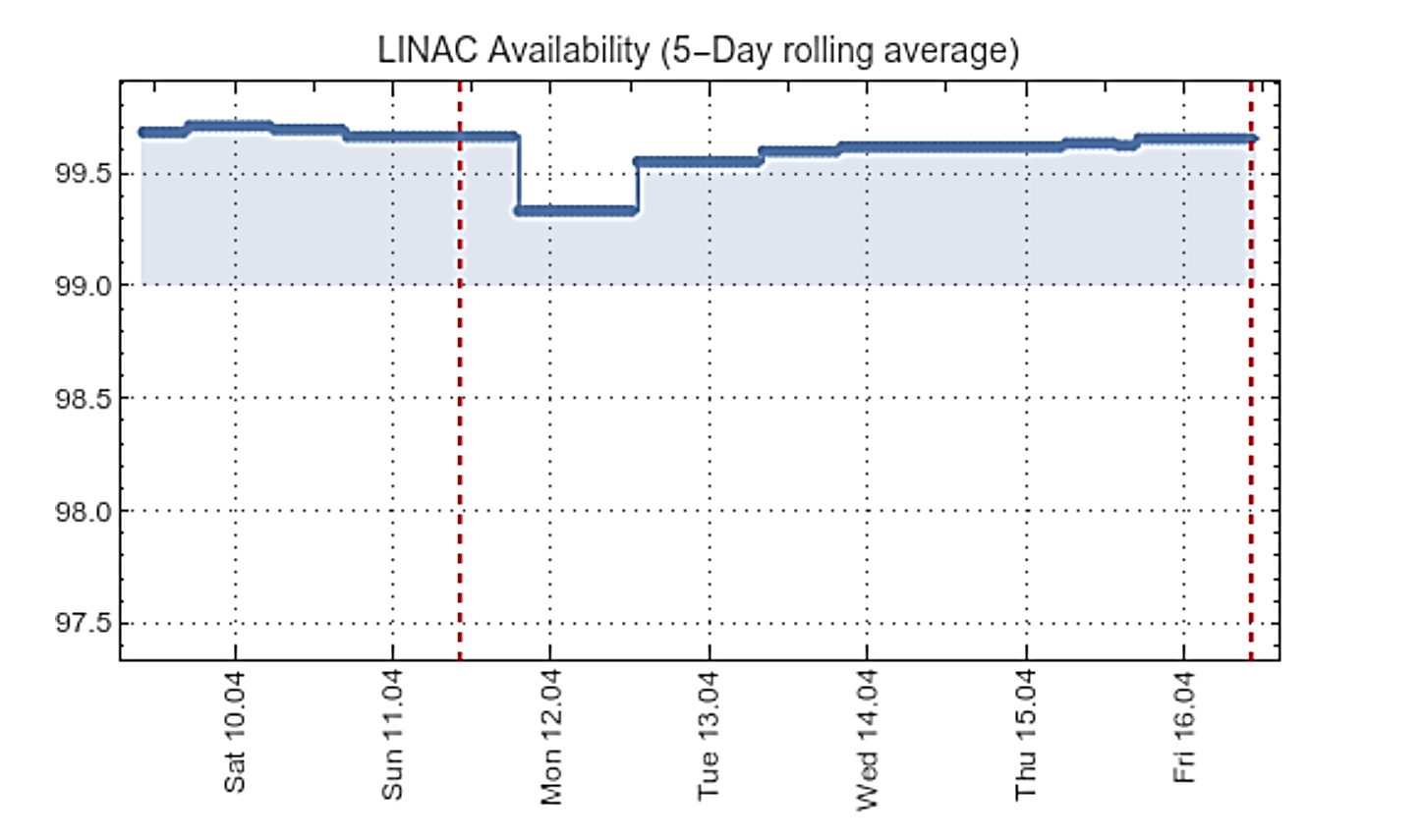 Cross-disciplinary team
5 – 6 regular members
Operations
Low and high power RF
Couplers and cavity
Special topics: 
Controls, cryo, MPS
Weekly meetings
Review / tag the trip of the week
Availability 
A.O.B.
Workflow, procedures
Accelerator development
Maintenance
Etc…
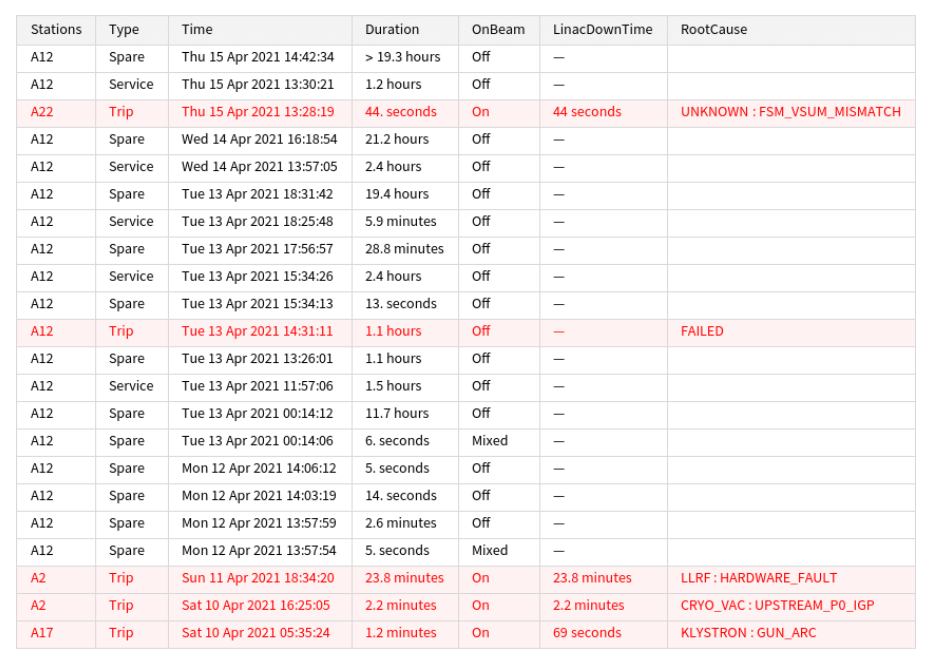 Clarify root cause and update DB
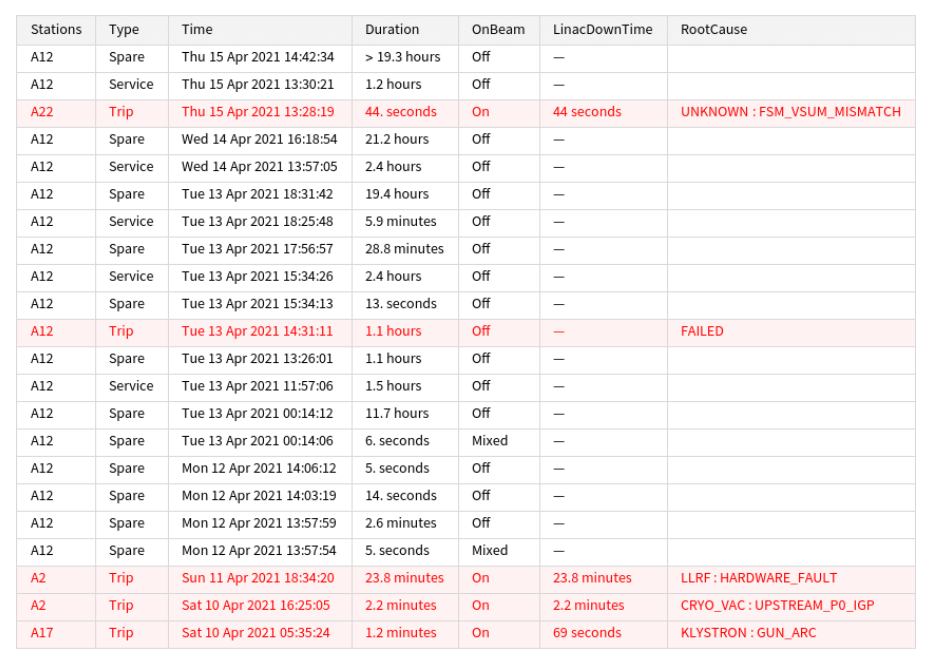 Covid-19
2020 – Our first COVID-19 year
User stats
5640 operating hours 
6888 hours planned

1856 user hours (as planned) 
with 95% availability

30 keV (world record) and 17.8 keV (routine) photon energy
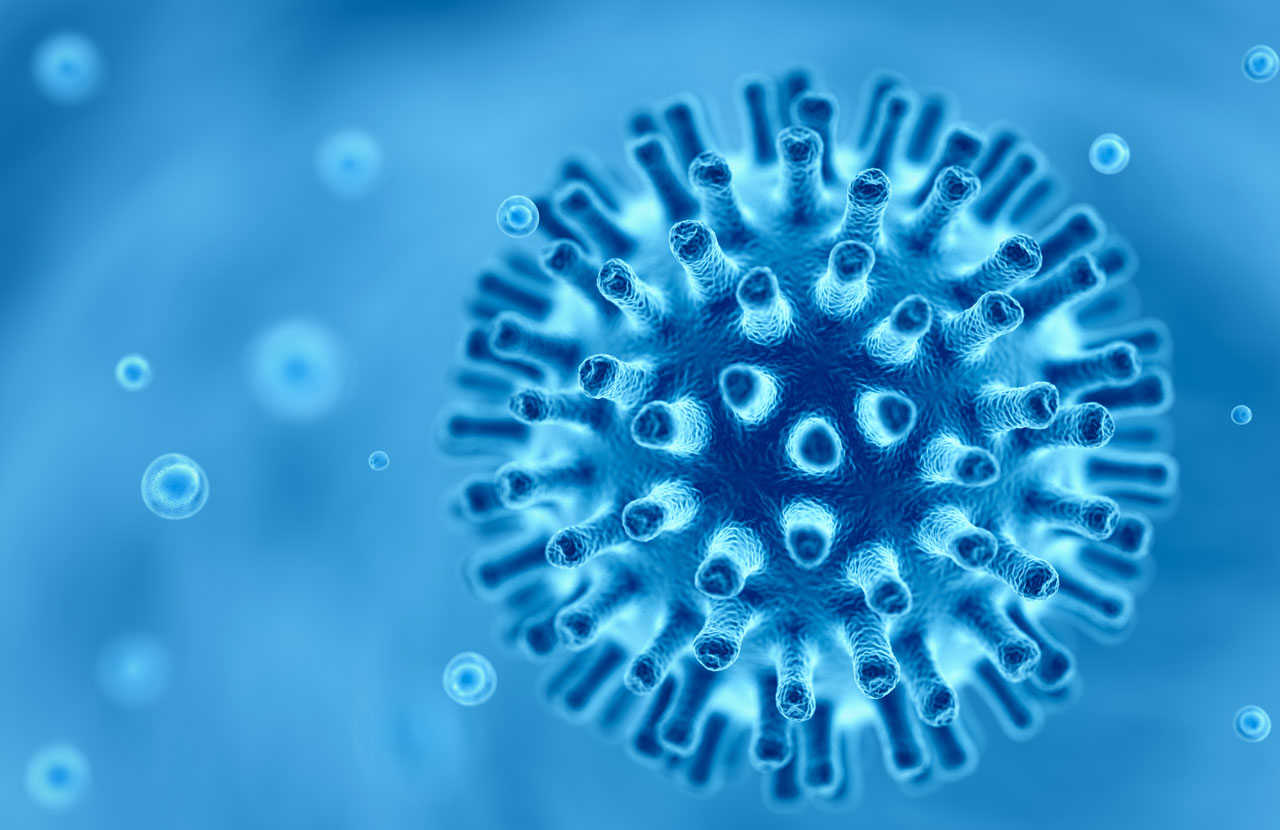 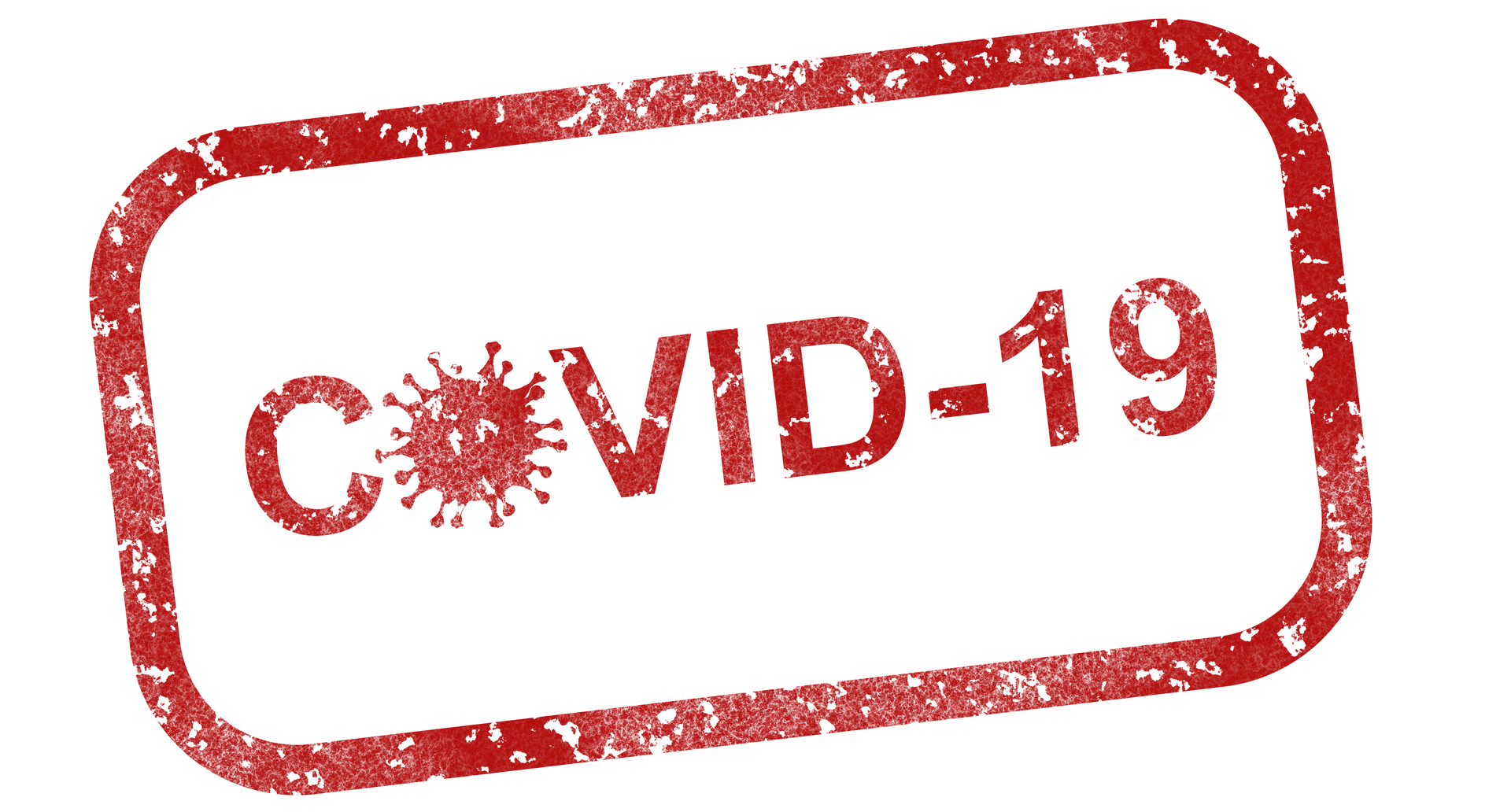 COVID (de)retune
March 2020
Unclear if personnel on site could guarantee cold linac in case of cryo failure
Preventive measure: detuning all 776 SRF cavities
2 shifts, 8 people
April 2020: lockdown (“light” shutdown)
May 2020 
Remote facility operation possible
Retune all cavities (2 shifts, 8 people)
Lessons learnt
Went well BUT too long, too resource intensive 
1-button automatic detuning was developed         (no RF, bare system)
Movie credit N. Walker
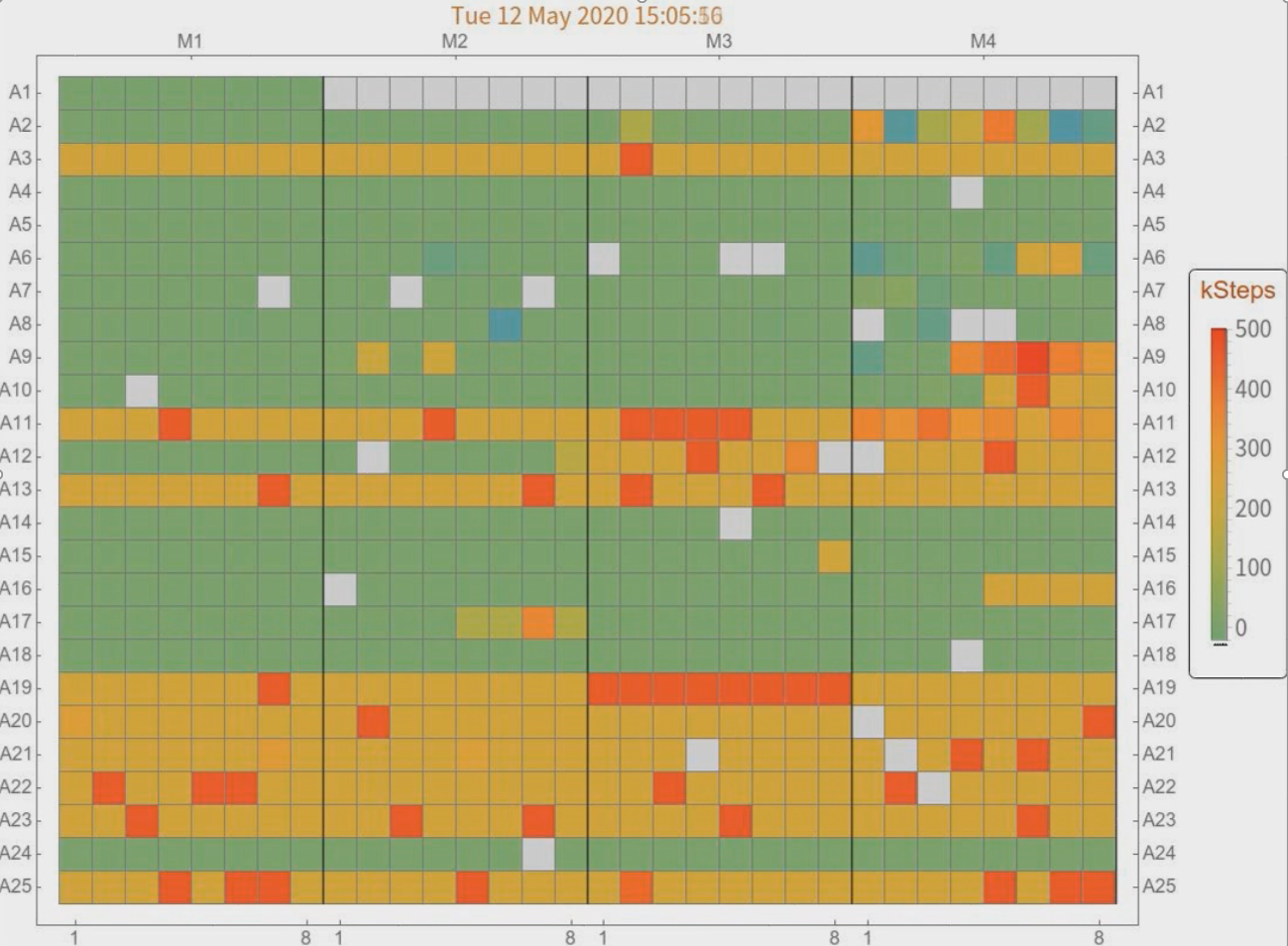 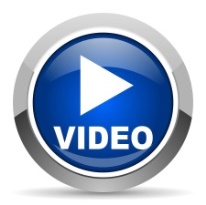 MAX Voltage Operations
Linac Setup
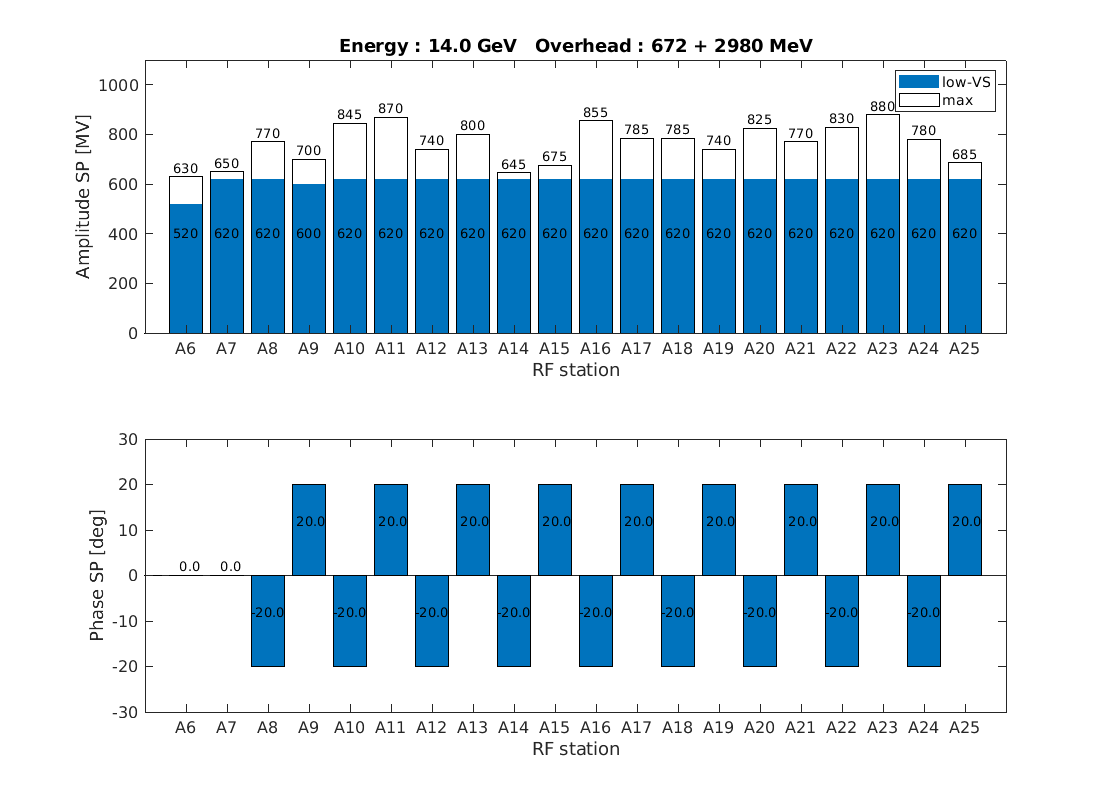 Two modes of operation:
low-VS  : for beam energies   8.0 – 14.0 GeV
high-VS : for beam energies  14.5 – 16.5 GeV


High-VS
Cavities operating at max gradient 	 more radiation coming from RF
Cavities operating with almost no RF overhead 	 almost at quench limit
Couplers, klystrons running with more power 	 more arcs, sparks, etc..
Overall, operating on the edge 	 more trips
Energy overhead by ramping all stations to max SP
Energy overhead by placing all stations on crest
High-Voltage (high-VS) Experiment
6.3 SEU / week
56 SEU / week
31.08 – 18.10.2020  7 weeks at low-VS
19.10 – 22.11.2020  5 weeks at high-VS
x6
Careful Monitoring of
Single Event Upsets (LLRF systems)
Cavity quenches
Gradient limiters
Radiation
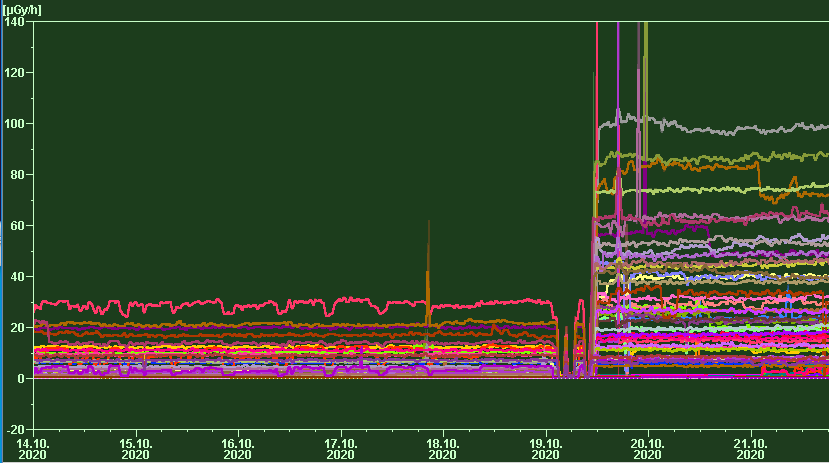 high-VS
low-VS
x2-3
x6
High-Voltage (high-VS) Experiment
Statistics
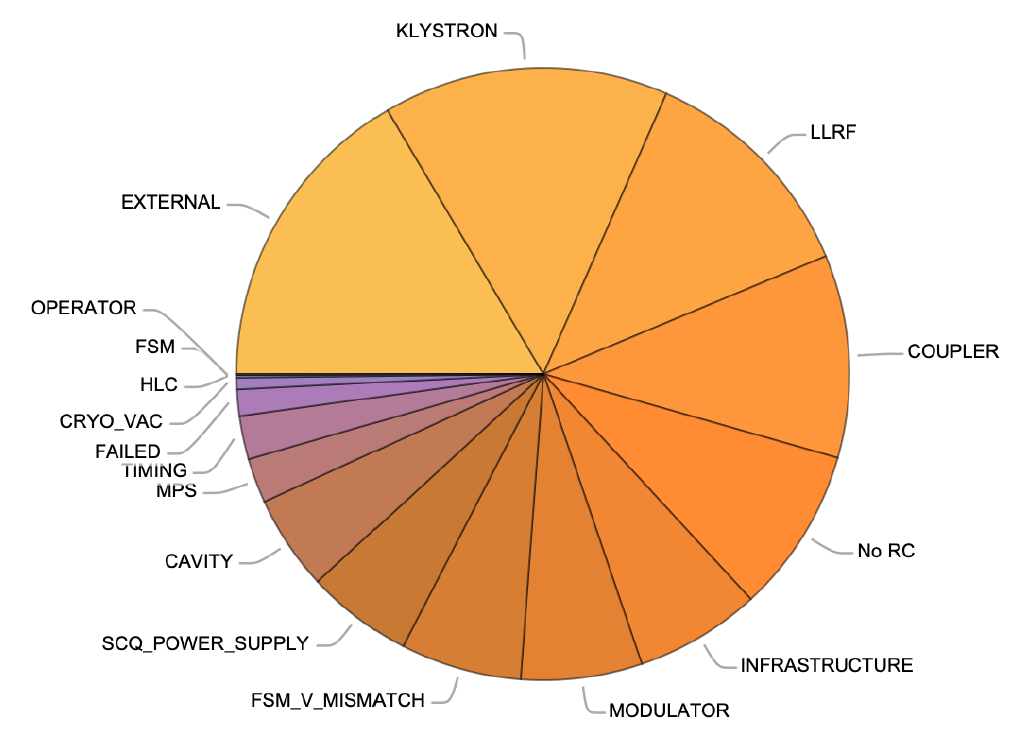 dominated by 1 event
system failures (radiation?)
mostly tunnel access
Dark Current Radiation in the Tunnel
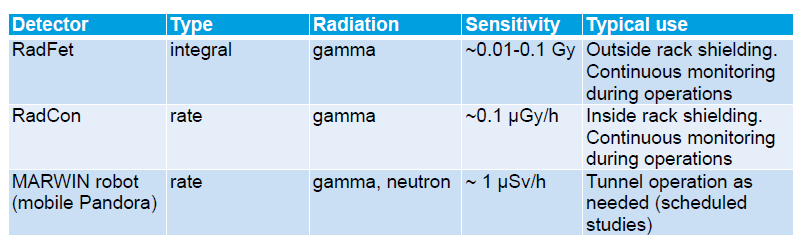 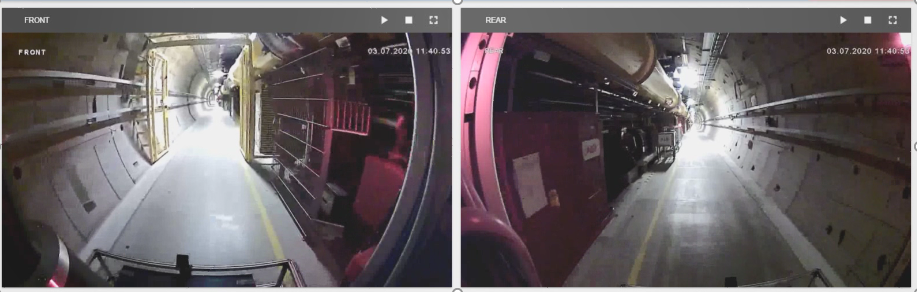 Monitoring radiation
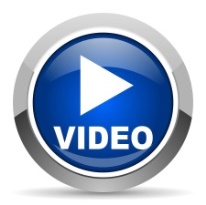 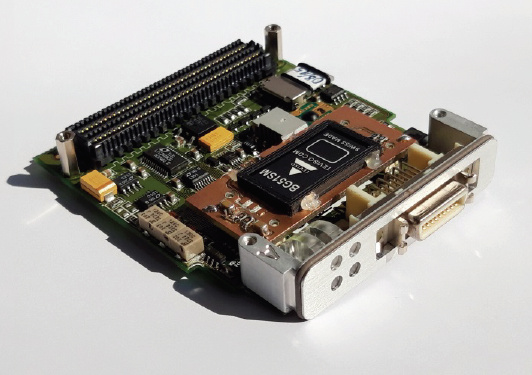 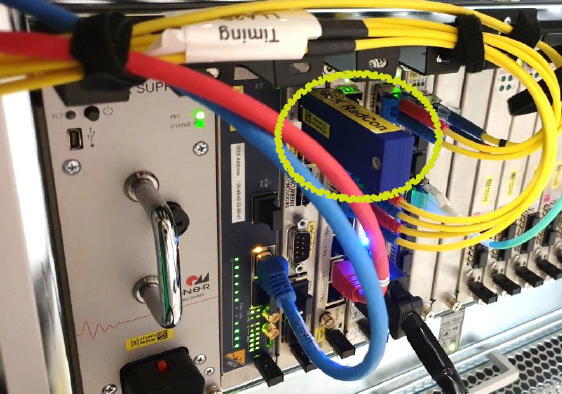 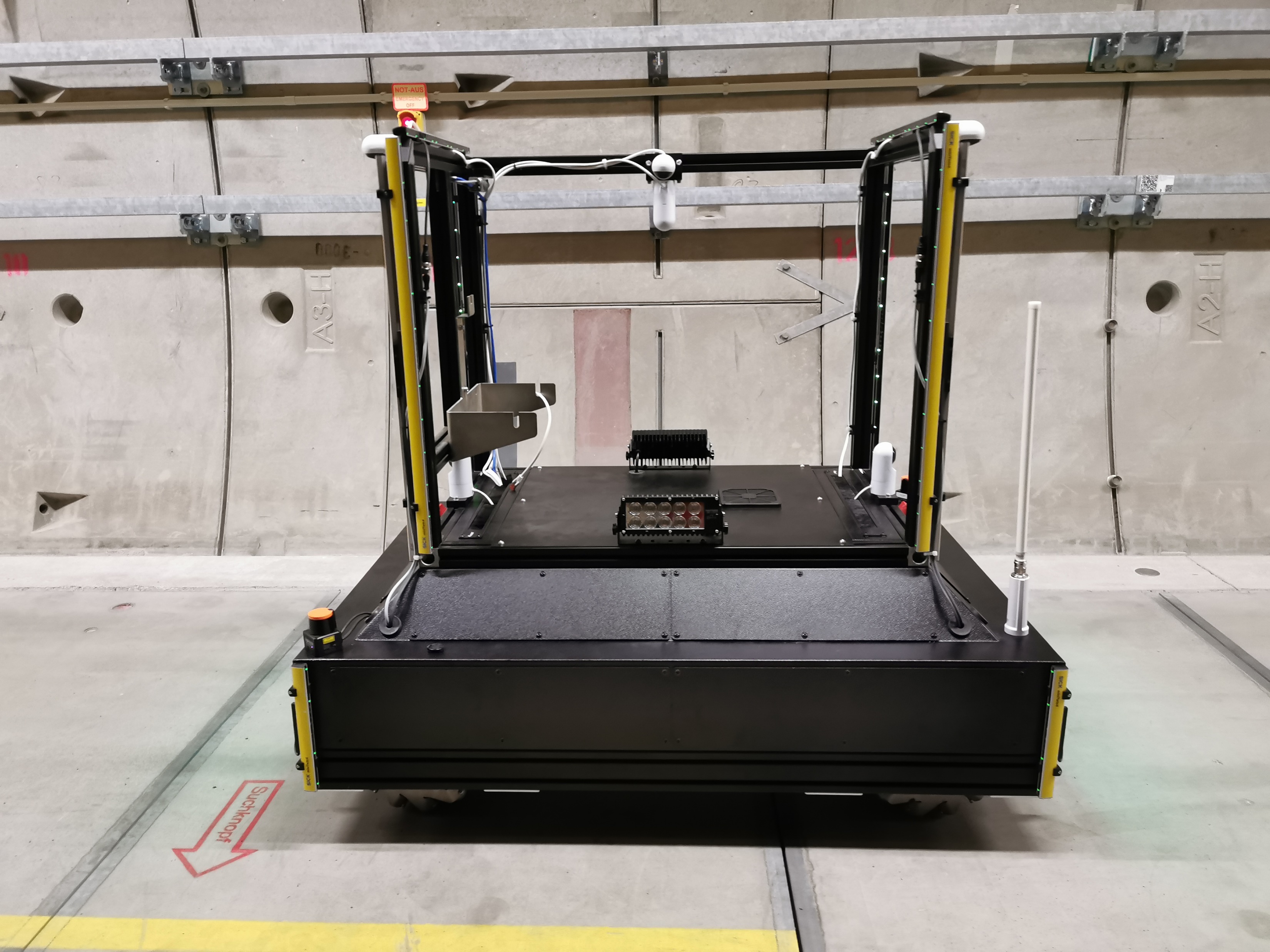 New field emitter detected
RadFet
RadCon
MARWIN3
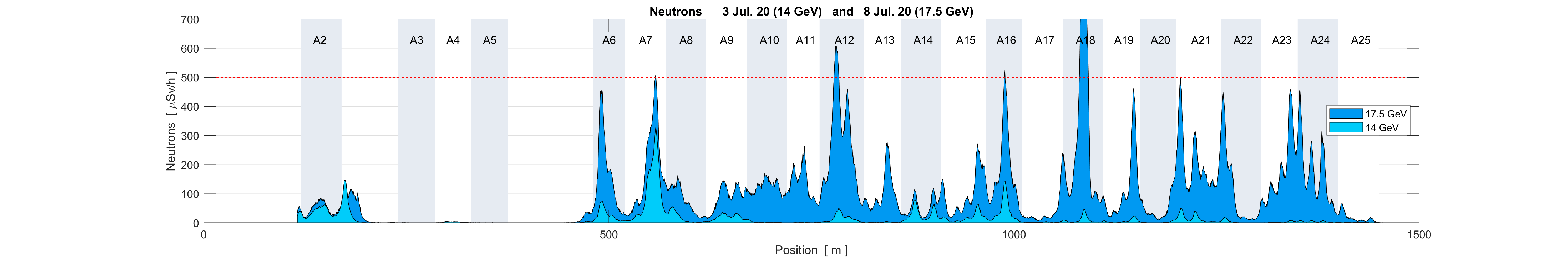 Administrative limit 500 uSv/h
A12 operating above its operational gradient
Field emitters
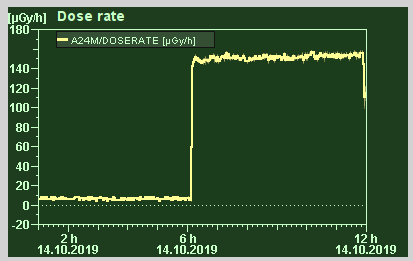 Example Module A18.M3.C4
Procedure
Park MARWIN at peak neutron radiation (often located at quadrupole)
Detune / retune cavities one at a time until field emitter is found
Once found, detune field emitter (30-40 kHz)
sudden FE onset
observed by RadCon
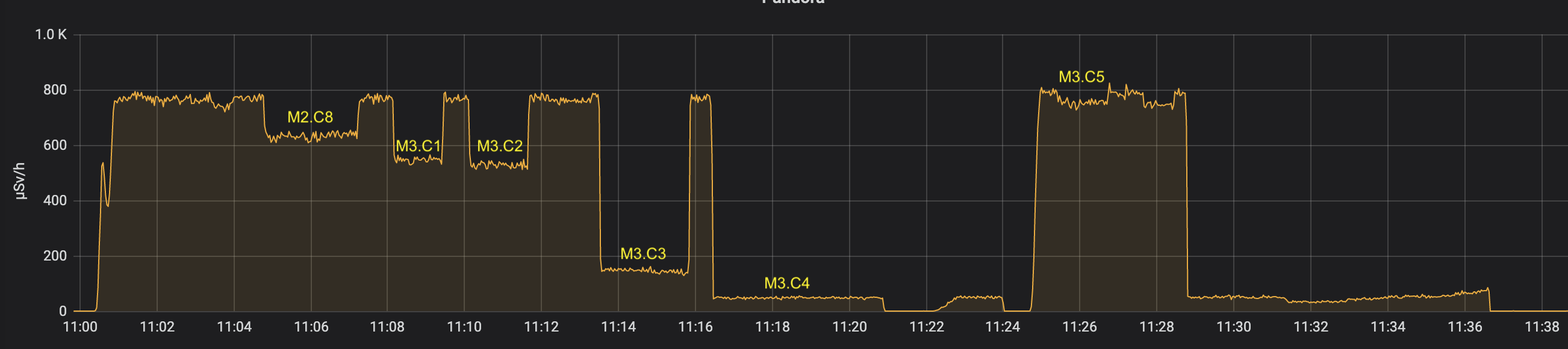 administrative limit 500uSv/h
Heat Load Measurement
As part of the High-Voltage (high-VS) Experiment
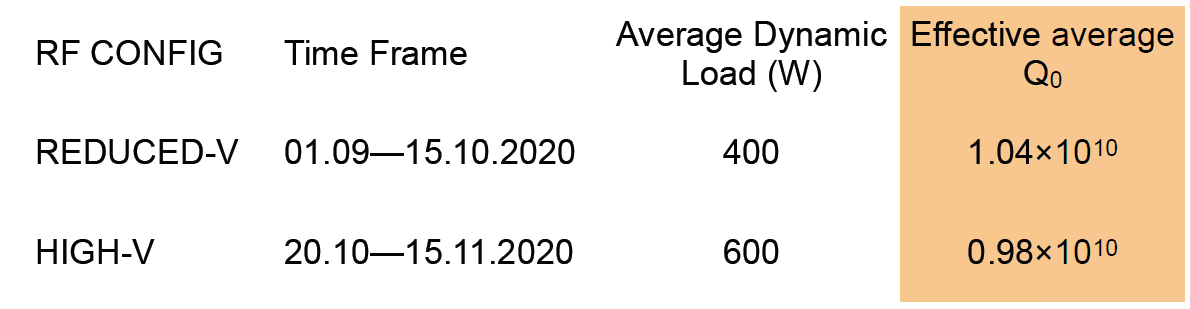 Effective (average) cavity Q0 from measured dynamic load
LOW-VS
HIGH-VS
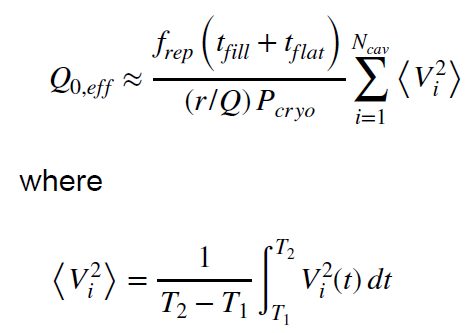 Operations Summary
Summary
Last but not least…
We are cold since 1/2017
RF linac availability > 95% (100% achieved for some weeks) 
Constant monitoring and survey of maximum energy 
Some cavity degradation observed (on 1% level) 
Keep a close eye to radiation and field emitters (online monitors, scans, studies)
Linac development includes exploring the energy / power parameter space
Well developed strategies for reliable high energy operation (see picture 17.685 GeV)
Better prepared for emergency detune
From the European XFEL Logbook…
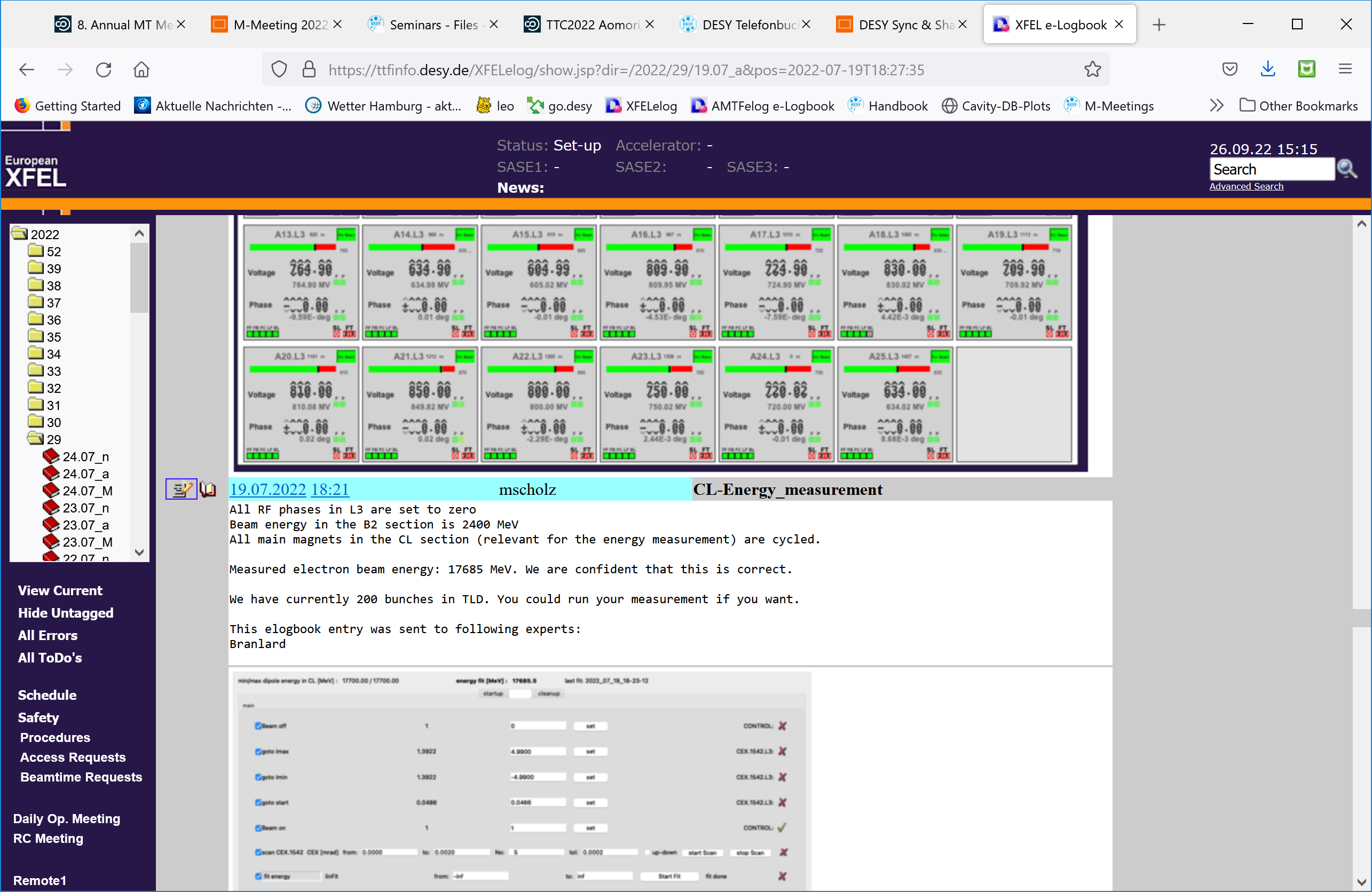 On-going Development
Disclaimer:
Improving the facility means creating more flexibility in operating parameters but we also need to consider energy savings and to be getting greener…
On-going Developments
Beam Regions
So far
only option to set up to 3 different flat tops (ampl/phase)
or a slope across the entire beam time
New 
define up to 16 beam regions (BR) based on beam parameters (chirp, energy)
BR can have arbitrary waveforms (within limits)
constant slope still supported
Challenge(s)
More complexity (high-level controls)
Fast transitions require high peak klystron power
Gains
Our users like the flexibility
now
new
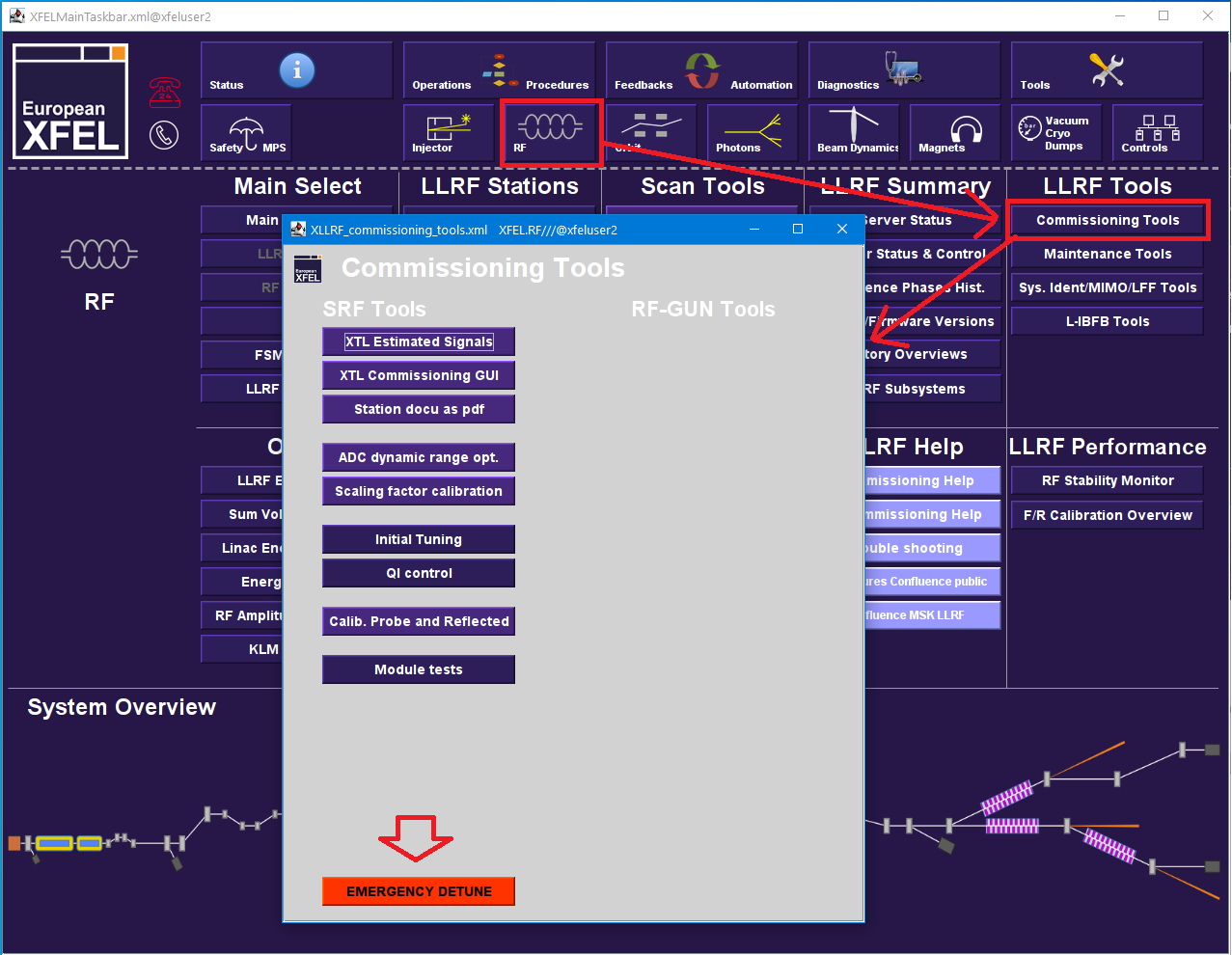 On-going Developments
Various machine development strategies
Improve energy efficiency 
By reducing modulator high-voltage to min. required
Possible cost saving ~400k€/year, lower C02 emissions (~ 800 t/year)
No low-hanging fruit, every effort counts
Emergency automatic cavity detune
Developed, tested and successfully used tool 
All 776 SRF cavities detuned within < 40 mins
Same time for retuning 
Next generation radiation inspection robot 
 MARWIN3 (faster tunnel scans ~ 1h)
 Routinely used for radiation maps and studies
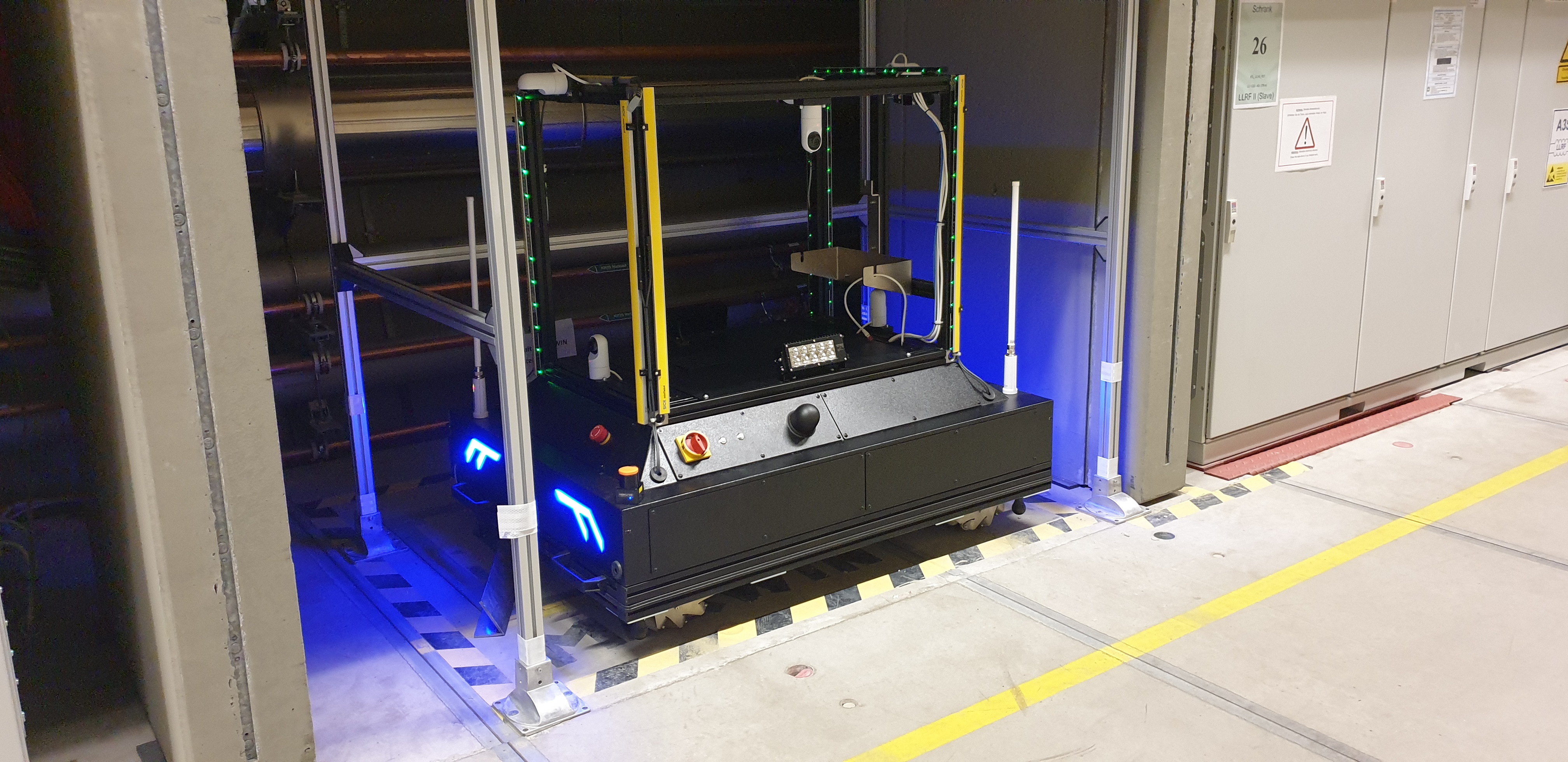 On-going Developments
Extending RF available for beam acceleration (for 14 GeV)
March 2022 : longer beam time by using extended modulator pulse
Sept 2021 : longer beam time by shortening fill timeand lowering QL  (4.6e6  2.5e6)
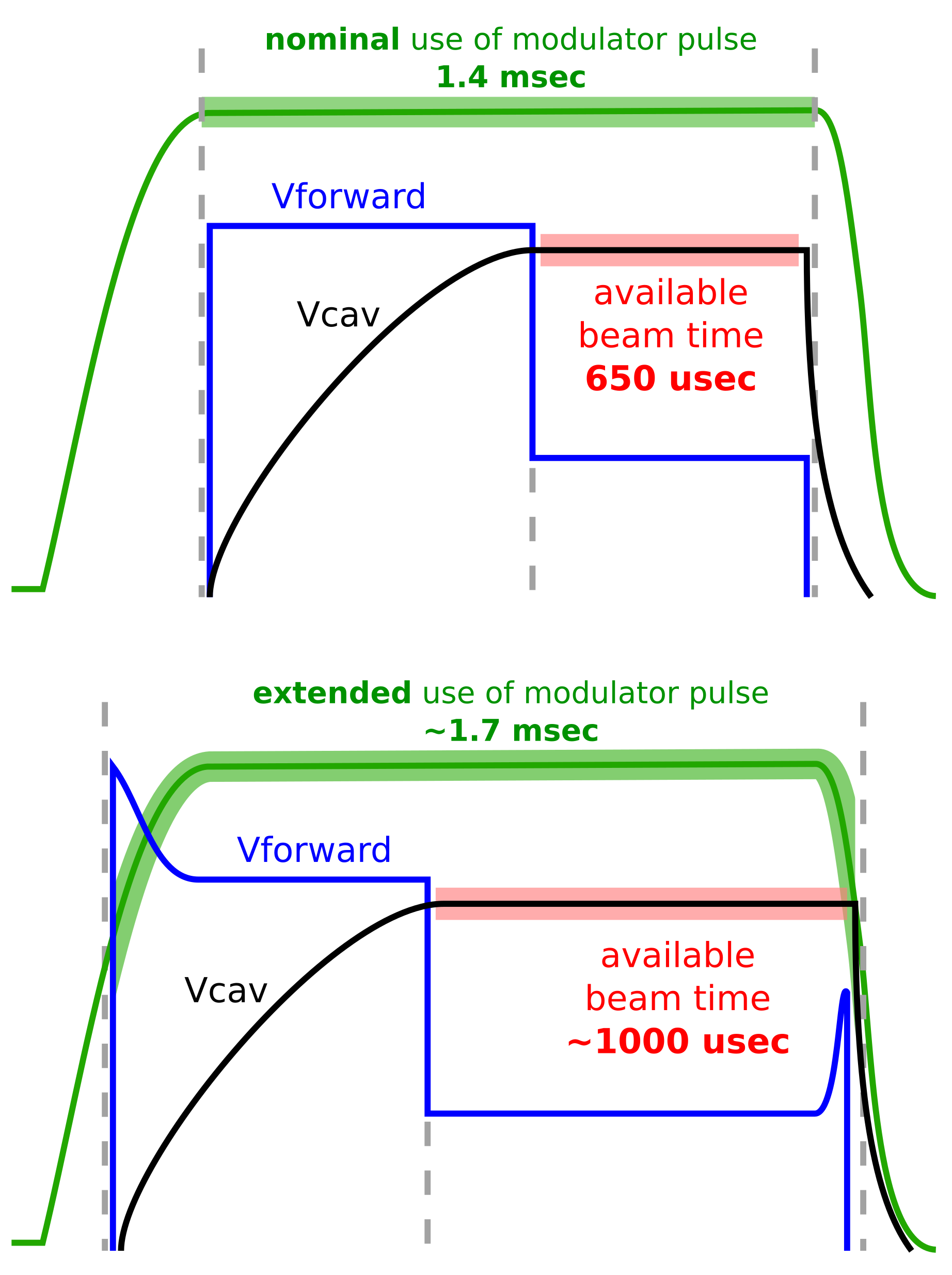 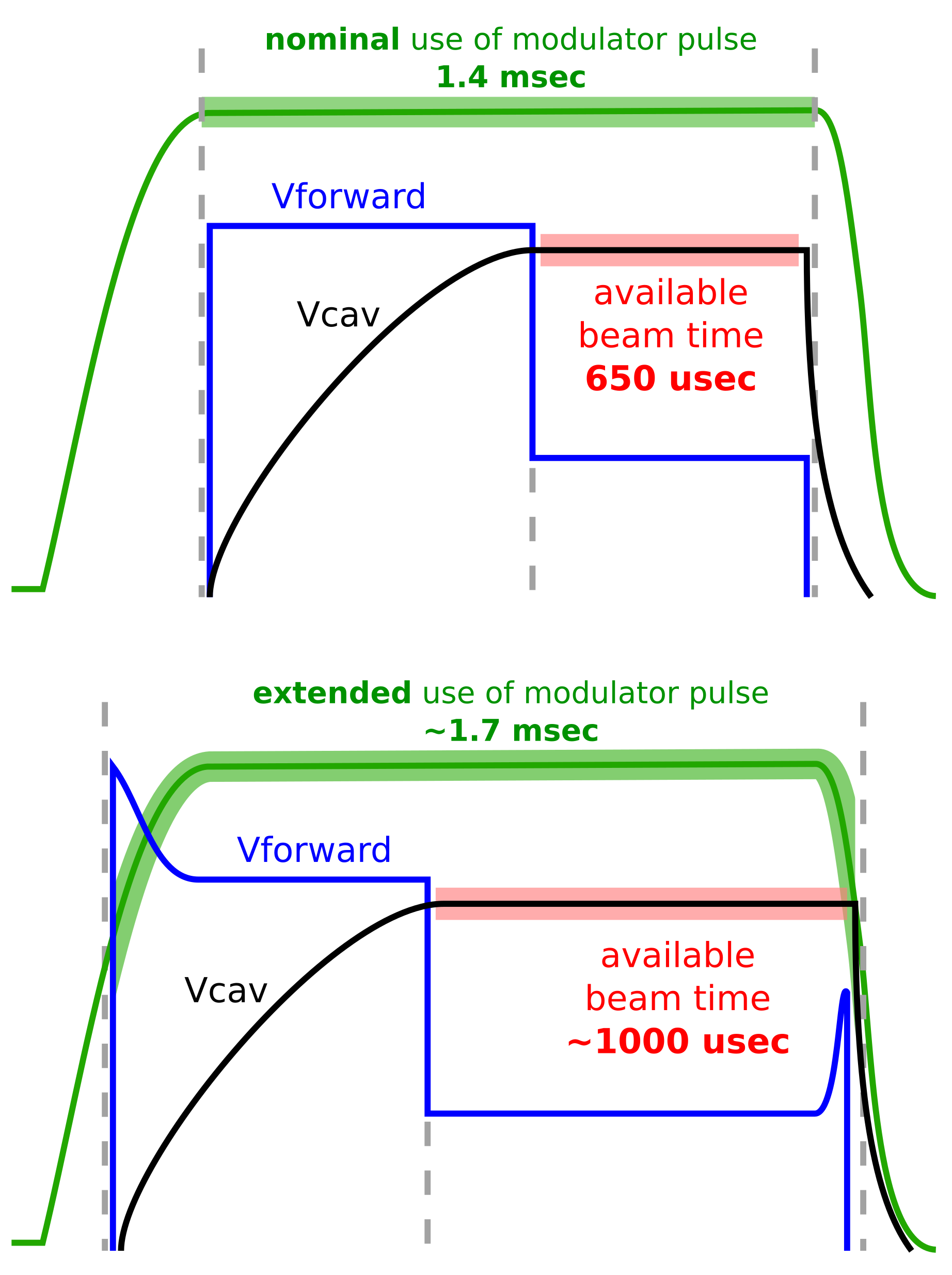 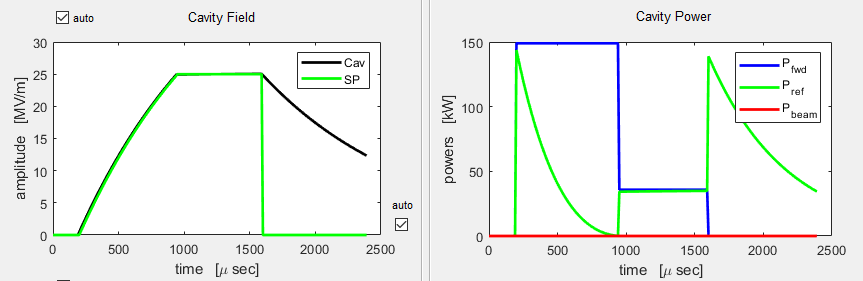 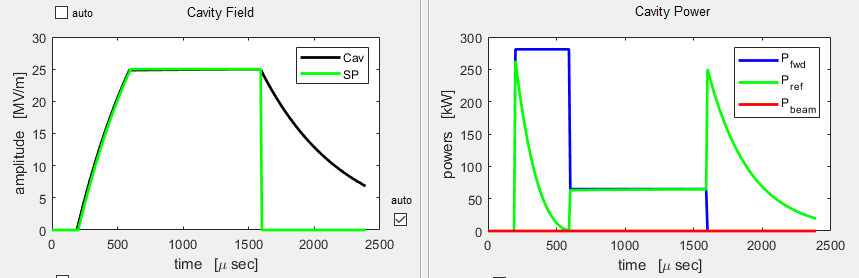 Note: the same approach could be used to shorten the modulator pulse (possible energy savings)
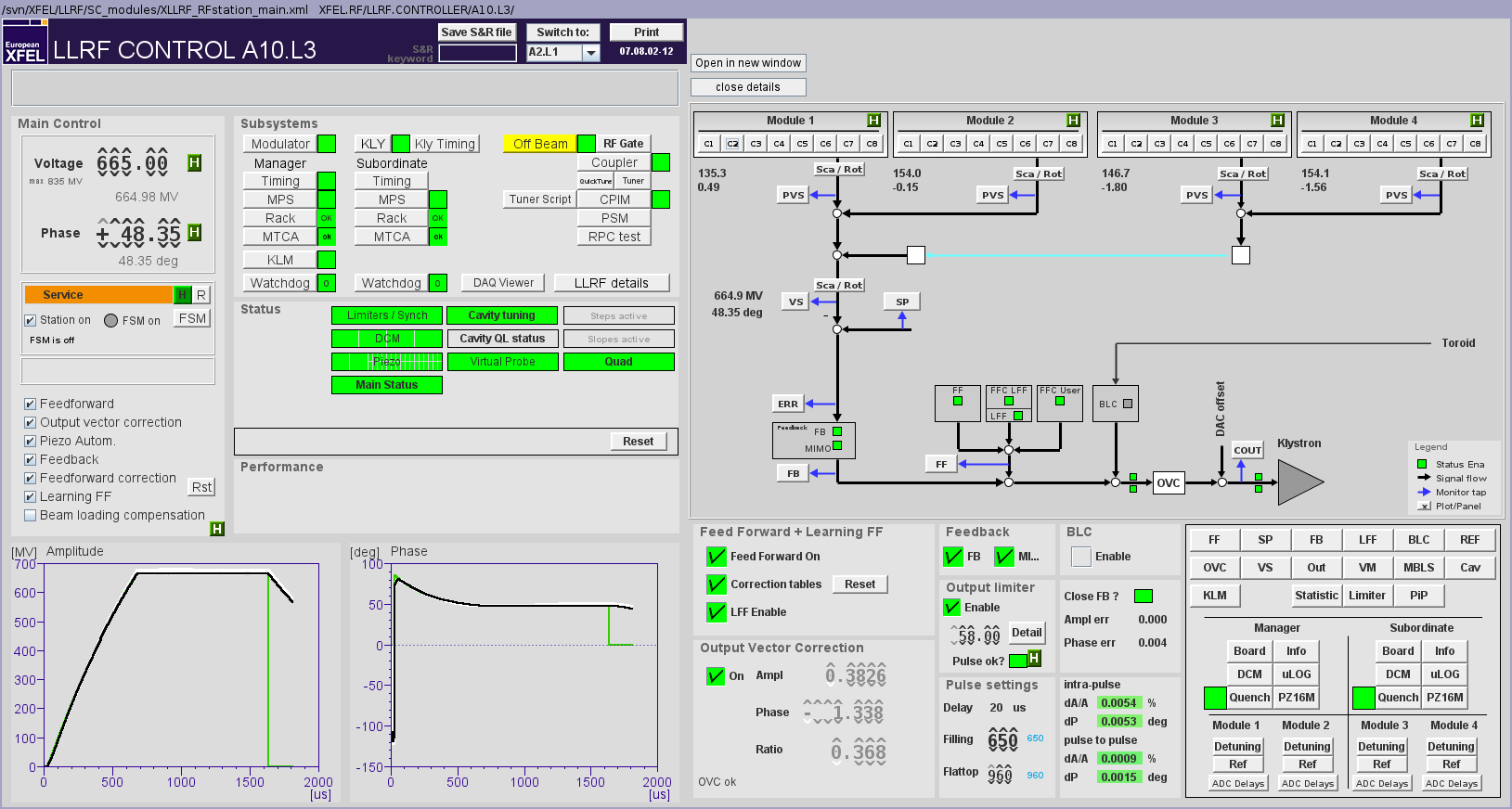 A10  665  970 µsec flat top
A13   665  1000 µsec flat top
CW as a possible extension of EuXFEL operation
Short Pulse (SP), Long Pulse (LP) and Continuous Wave (CW) operation
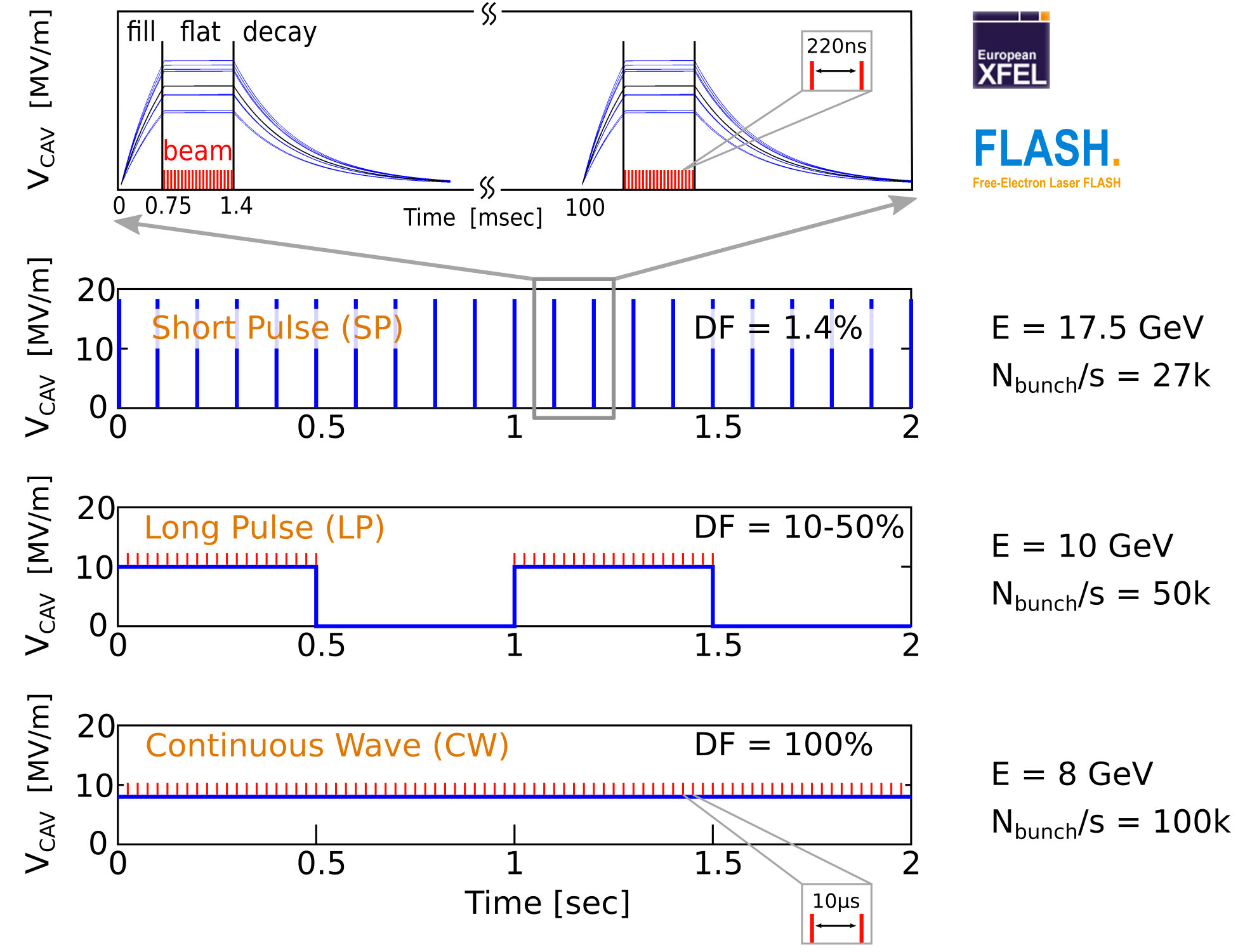 CW would be in addition to SP 
Not just CW but also LP
Explore the parameter space:
beam energy vs. RF duty factor at constant dynamic heat load
E = 17.5 GeV
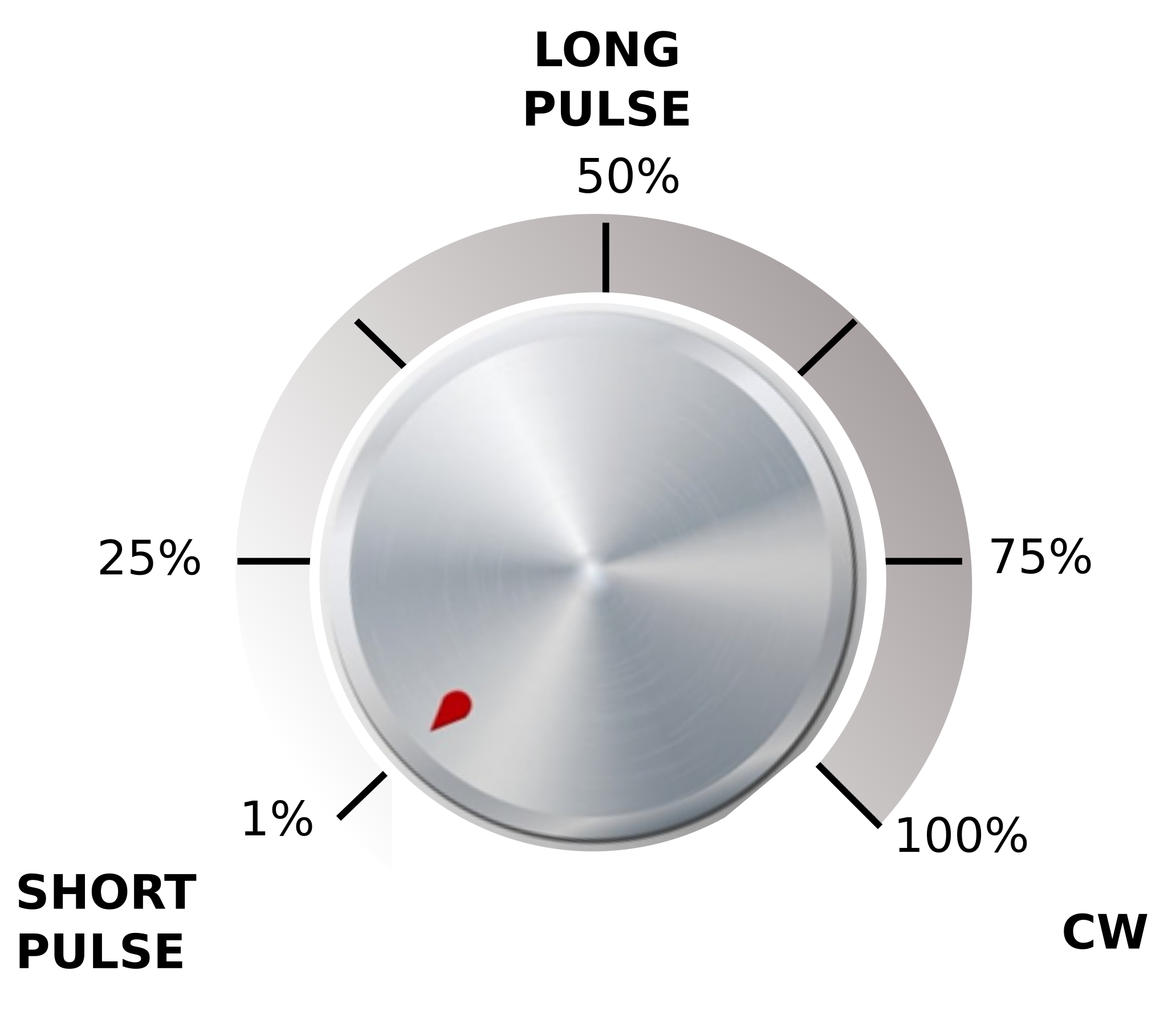 E* = 10 GeV
E* = 8 GeV
* design goal pending on-going R&D
CW as a possible extension of EuXFEL operation
Injector
1.3 GHz module3.9 GHz 3rd harm.
L1
4 modules(1 RF station)
L2
12 modules(3 RF stations)
L3
80 modules(20 RF stations)
SASE2
A2
A3
A4
A5
A6
A2
A3
A4
A5
A6
AH1
A1
SASE1
+4 stations
SASE3
Linac section L3 
lengthened by former A2 … A5
	80 + 16 = 96 modules
	24 RF stations
operated at moderate CW gradients
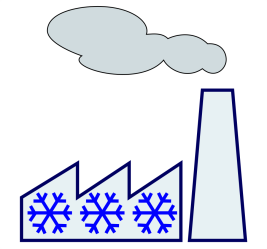 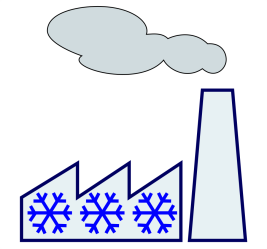 Many detailed and 
quite interesting studies
are on-going…
A25
A29
1 – Replace the front-end cryomodules (17x)
Larger cooling capability
CW cavities 
2 – Install CW capable RF sources
1x (2x?) IOT(s) per RF station
3 – Double the cryo plant capacity (cost driver)
2.5  5kW

4 – Install CW capable gun   
RF gun in second injector
AH1
A1
cw optimized modules
Further recommended reading
LLRF2022 Julien Branlard Machine Learning assisted Cavity Quench Identification at the European XFEL 
SRF2021 Julien Branlard (DESY), Four Years of Successful Operation of The European XFEL. 
LINAC 2020 Nick Walker Performance and Operational Experience with the European X-FEL Linac
….
FEL2017 Winfried Decking, Hans Weise Commissioning and First Lasing of the European XFEL
Thank You